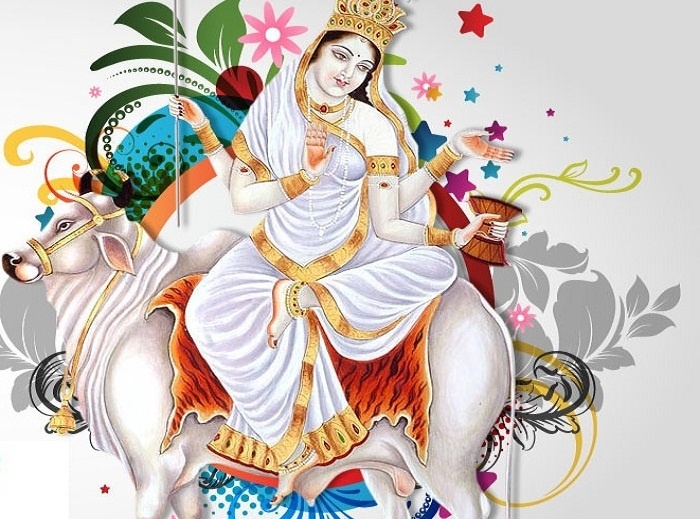 স্বাগতম
পরিচিতি
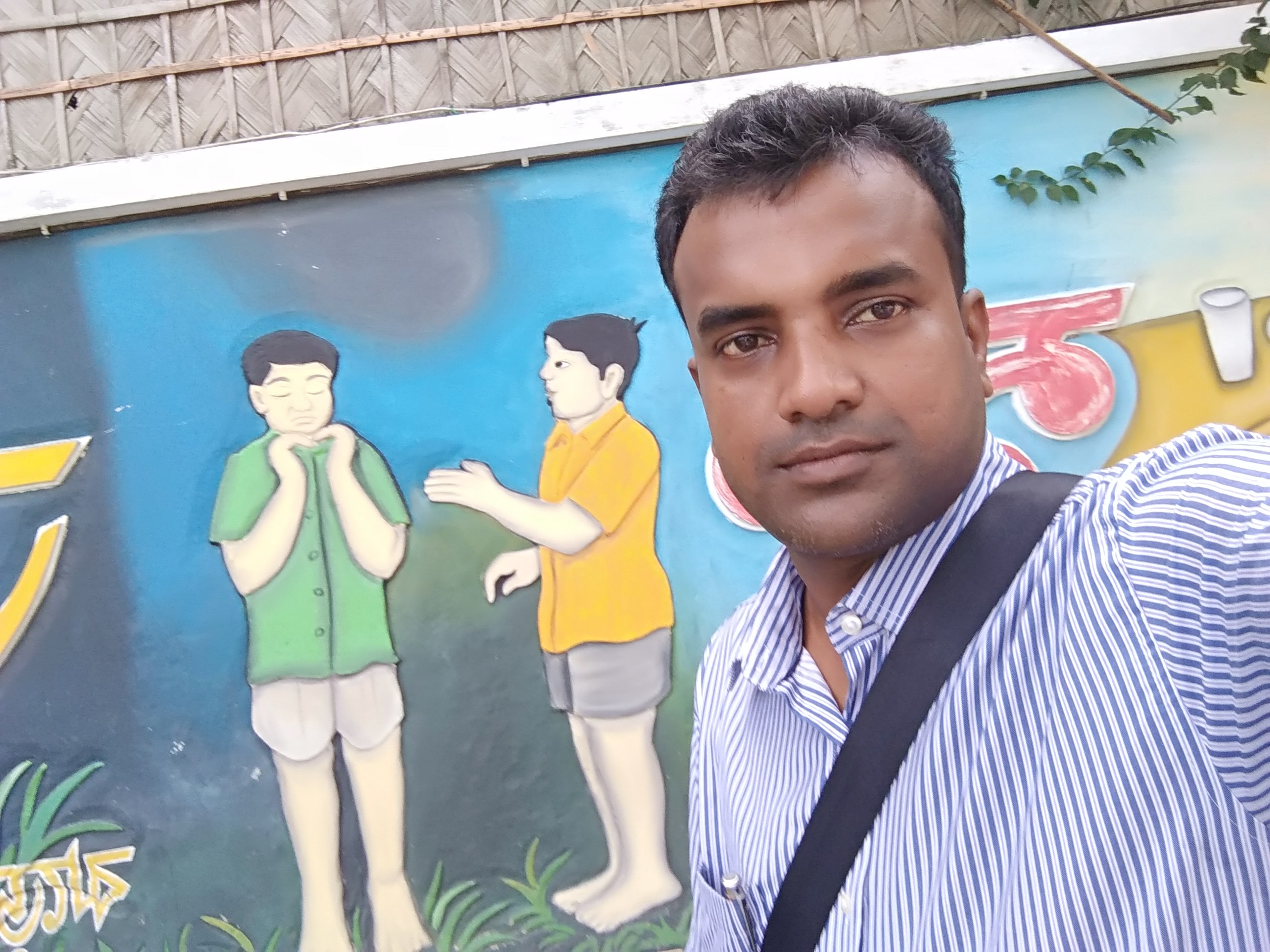 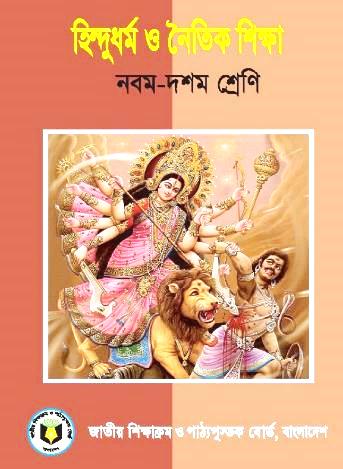 হরেন চন্দ্র দাস
  সহকারী শিক্ষক(হিন্দু ধর্ম)
  নিকড়দীঘি নান্দুলা উচ্চ বিদ্যালয়
  পাঁচবিবি, জয়পুরহাট।
  মোবাইল নং- ০১৭৩৪৯৯৪৮৬৪
  ই-মেইল- horen.dash@gmail.com
শ্রেণীঃ নবম ও দশম
বিষয়ঃ হিন্দুধর্ম ও নৈতিক শিক্ষা
অধ্যায়ঃ ৫ম
পাঠঃ ০৩
সময়ঃ ৫০ মিনিট
তারিখঃ ০০/০০/২০২০
চিত্রগুলো দেখে চিন্তা কর
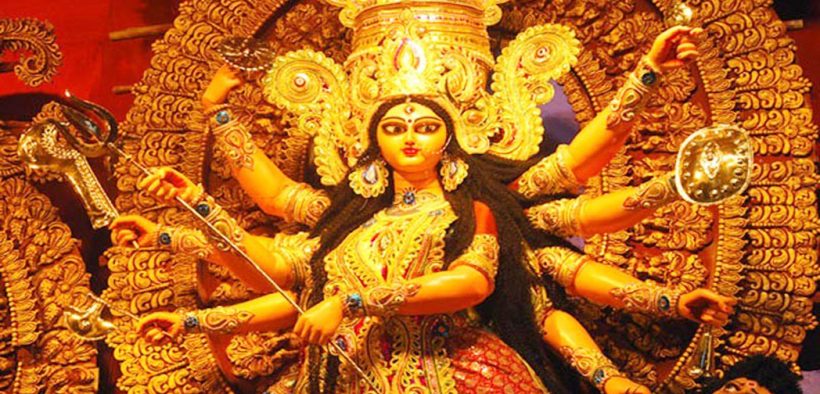 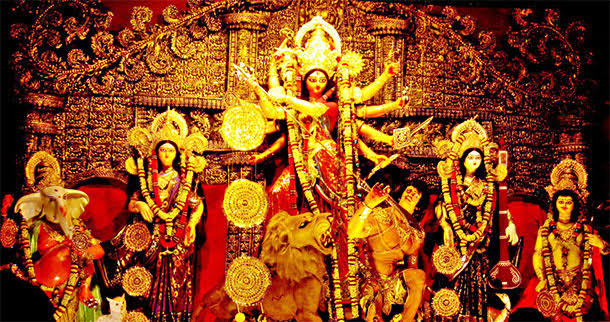 কি বুঝতে  পারলে?
আজকের পাঠ-
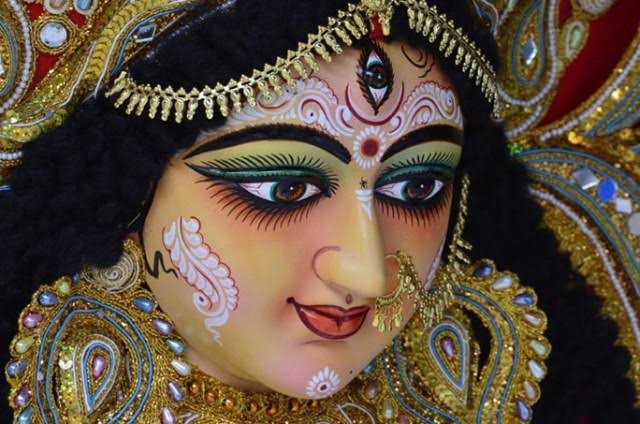 দেবী দুর্গার পরিচয় ও রুপ।
শিখনফল

এই পাঠ শেষে শিক্ষার্থীরা-
          দুর্গা নামের ব্যুৎপত্তি ব্যাখ্যা করতে পারবে;
          দেবী দুর্গার পরিচয় ও রুপ বর্ণনা করতে পারবে।
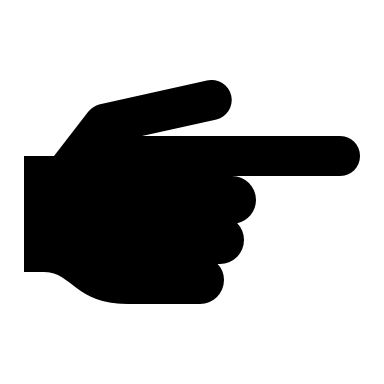 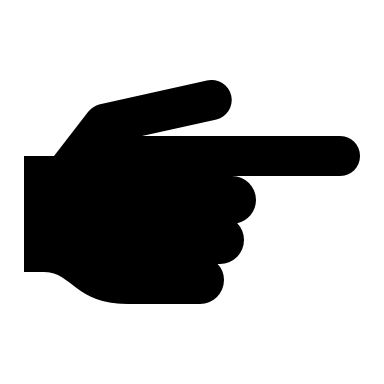 চিত্রগুলো দেখ
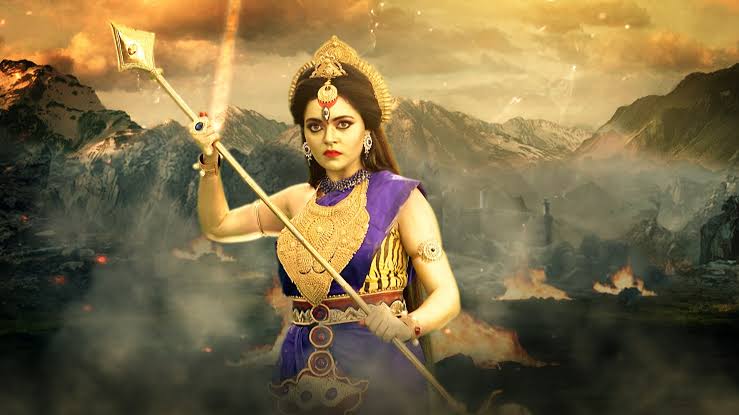 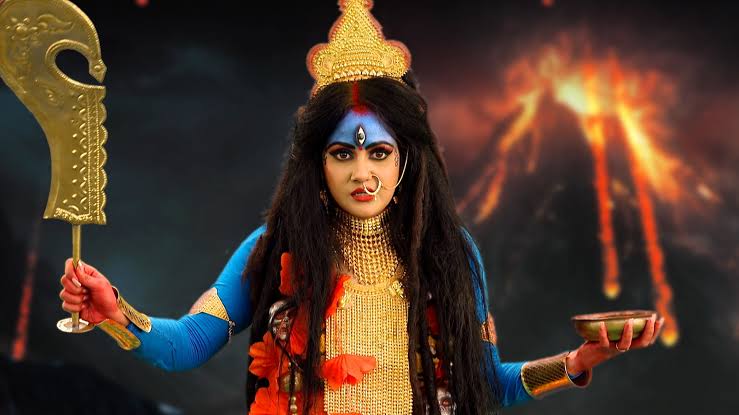 কি বুঝতে  পারলে?
দেবী দুর্গার শক্তিরুপ।
দেবী দুর্গার পরিচয়
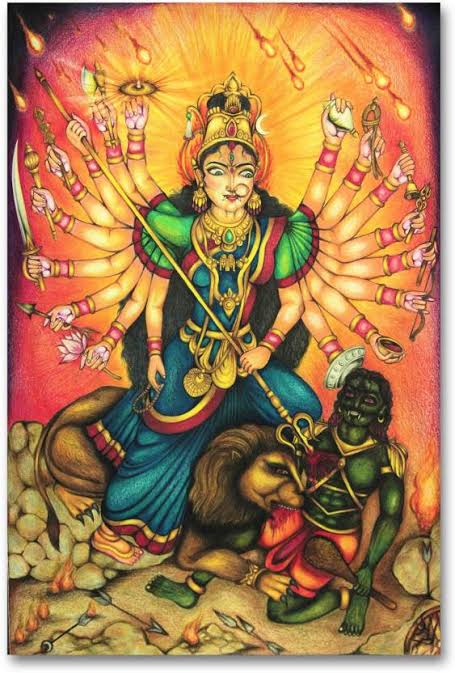 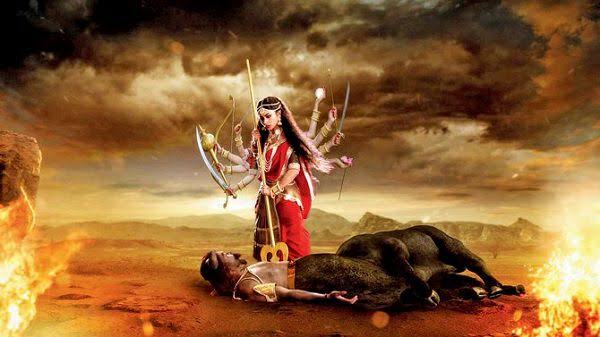 দেবী দুর্গা ঈশ্বরের শক্তির প্রতিক।
দেবী দুর্গা আদ্যশক্তি মহামায়া অর্থাৎ মহাজাগতিক শক্তি।
দেবী দুর্গা পূজিতা হন বিভিন্ন নামে
একক কাজ         সময়-৫মিনিট
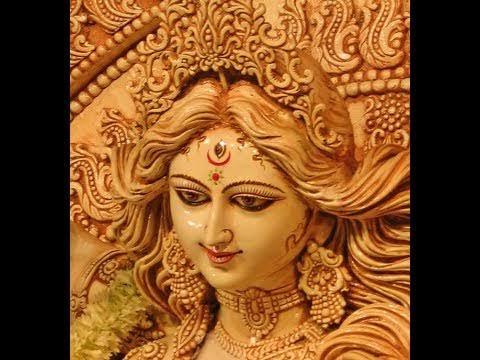 দেবী দুর্গার পরিচয় দাও।
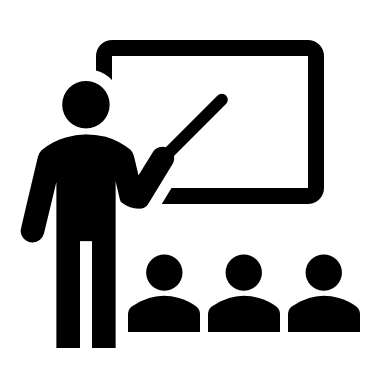 দুর্গা নামের ব্যুৎপত্তিগত অর্থ
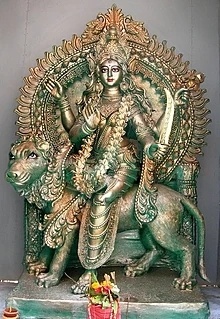 দুঃ - গম্‌ + অ = দুর্গ। যে স্থানে গমন করা অত্যন্ত দুরুহ তাকে দুর্গ বলে।
দুর্গ শব্দের সঙ্গে আ প্রত্যয় যোগ করে দুর্গা শব্দটি গঠন করা হয়েছে এবং স্ত্রীলিঙ্গে ব্যবহার করা হয়েছে।
দুর্গা নামের ব্যুৎপত্তিগত অর্থ
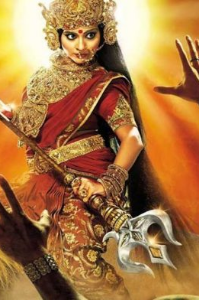 যিনি মহামায়া তিনি দুরধিগম্য – তাকে দুঃসাধ্য সাধনার দ্বারা পাওয়া যায়।
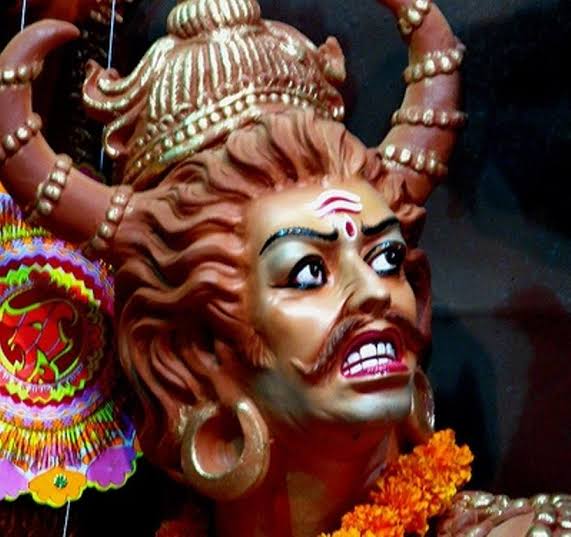 তিনি দুর্গম নামক অসূরকে বধ করেছেন বলেও তাকে দুর্গা বলা হয়।
দুর্গা নামের ব্যুৎপত্তিগত অর্থ
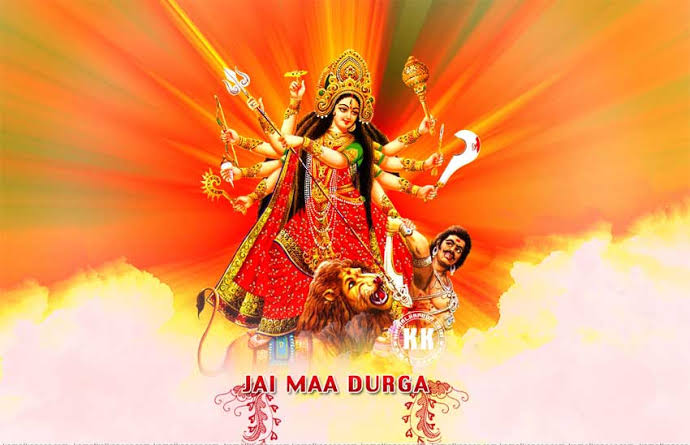 দুর্গা শব্দের আরেকটি অর্থ হলো দুর্গতিনাশিনী দেবী অর্থাৎ এ মহাবিশ্বের যাবতীয় দুঃখ-কষ্ট বিনাশকারিণী দেবী।
ভিডিওটি দেখ
কি বুঝতে  পারলে?
জোড়ায় কাজ      সময় - ৮মিনিট
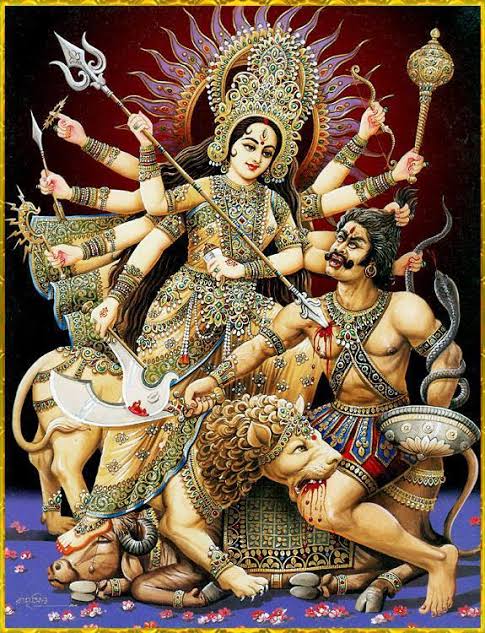 দুর্গা নামের ব্যুৎপত্তিগত অর্থ ব্যাখ্যা কর।
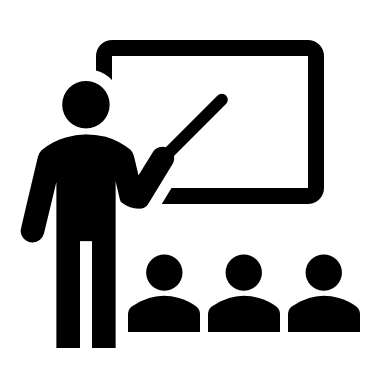 চিত্র গুলো দেখে চিন্তা কর
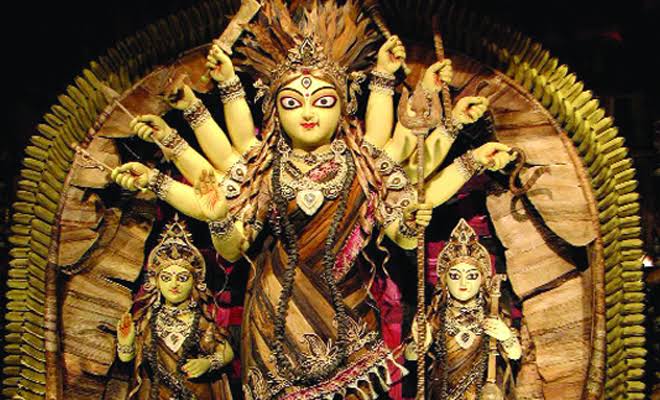 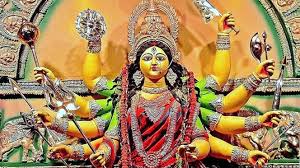 দেবীর দশভূজা রুপ।
কি বুঝতে  পারলে?
দেবীর ত্রিনয়ন
জ্ঞান বা অগ্নি
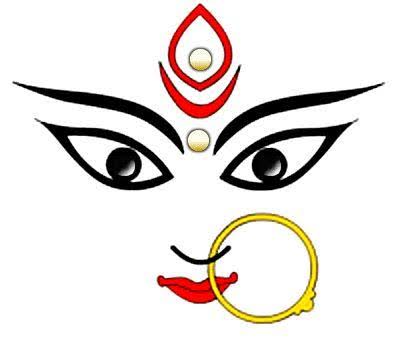 চন্দ্র
সূর্য
অডিওটি শোন
দলীয় কাজ         সময়-১০ মিনিট
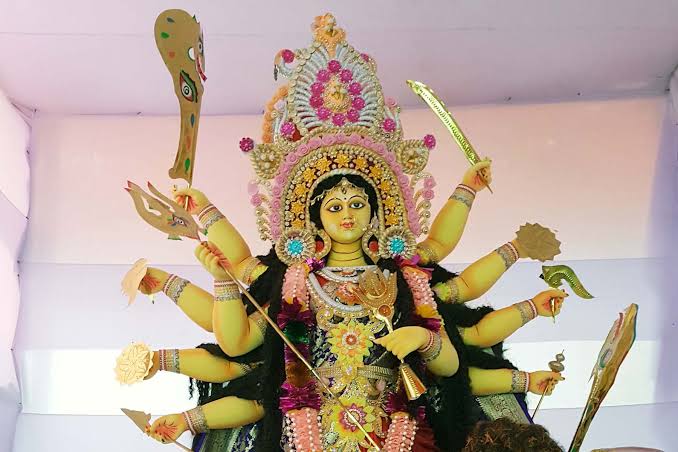 দেবী দুর্গার পরিচয় দাও।
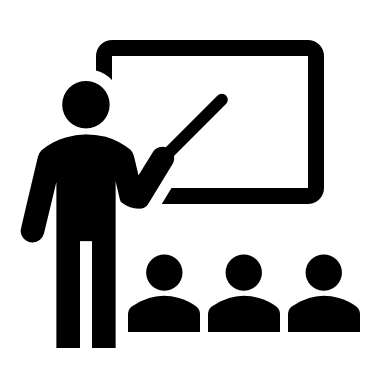 মূল্যায়ন
আবার চেষ্টা কর
আবার চেষ্টা কর
আবার চেষ্টা কর
আবার চেষ্টা কর
আবার চেষ্টা কর
উত্তর সঠিক হয়েছে
উত্তর সঠিক হয়েছে
আবার চেষ্টা কর
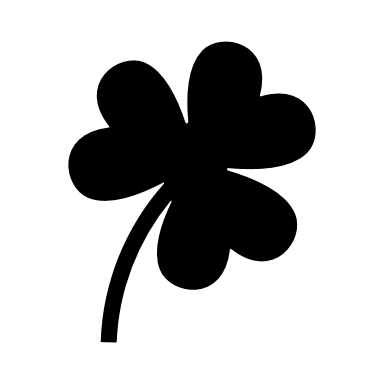 মহিষাসুরকে কে বধ করেছিলেন ?



দেবী দুর্গার বাহন কী ?
(ক) কালী
(খ) দুর্গা
(ঘ) ইন্দ্র
(গ) শিব
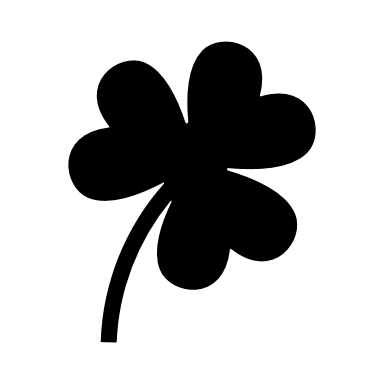 (খ) বাঘ
(ক) রাজহংশ
(ঘ) ময়ূর
(গ) সিংহ
বাড়ির কাজ
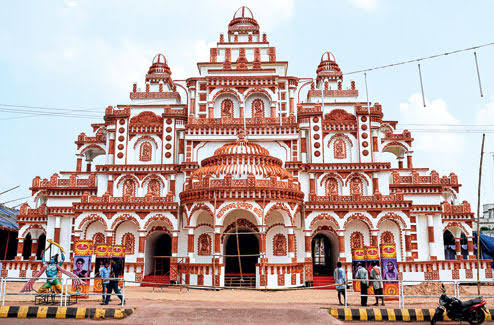 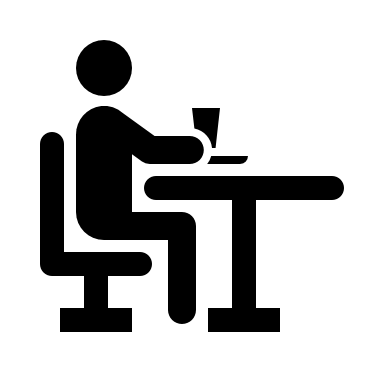 দেবী দুর্গার ‘দশ’ হাতের অস্ত্রের তালিকা লিখে আনবে।
ধন্যবাদ
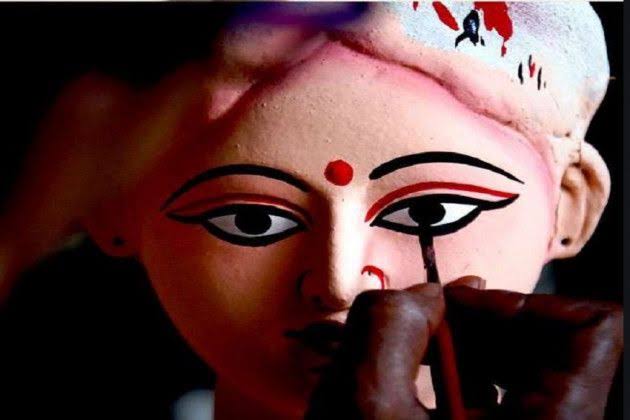